In cosa consiste il corso di Genetica
8 cfu (lezioni Frontali)+1 cfu (esercitazione pratiche)
Frontali:
5,5 Cenci + 2,5 Fanti
Include esercitazioni numeriche
Esercitazioni Pratiche
La Genetica del Gusto
Drosophila
0649912-477 Giovanni Cenci
0649912-844          Laura Fanti
Dip.to Biologia e Biotecnologie 
“C. Darwin”
Sezione Genetica
Stanza 3-07 -Citofono 3/4


giovanni.cenci@uniroma1.it
laura.fanti@uniroma1.it

www.facebook.com/CenciLab
cencilabsapienza.weebly.com



Ricevimento Studenti: 
Lunedì 10-11.30
previa prenotazione
Cenci 
lab
*
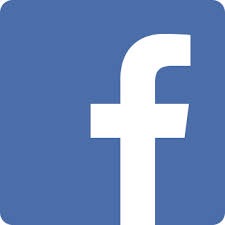 * Istituto di Genetica
APPELLI Genetica(2019-2020)
Martedì 21 gennaio 2020 
Martedì 18 febbraio 2020
Martedì 7 aprile 2020
Martedì 16 giugno 2020 
Martedì 14 luglio 2020 
Martedì 15 settembre 2020
Giovedì 15 ottobre 2020
Esonero
22 aprile 2020
Pedigree
Mappa 3 punti
Analisi tetradi
50% di esercizi in meno nel compito dell’appello di Giugno/Luglio/Settembre  (Attenzione: vale fino a settembre)
Frequently Asked Questions -1-
D. Per svolgere il compito scritto devo iscrivermi all’esame tramite Infostud?
R. Si. É obbligatorio iscriversi su Infostud all’appello desiderato rispettando la canalizzazione e stampare il foglio di prenotazione.
D. E’ possibile sostenere la prova scritta prima di aver superato l’esame di Biologia Cellulare e di Calcolo e Biostatistica?
R. Sì, si può sostenere lo scritto, ma bisogna essere in regola con questi esami propedeutici al momento di sostenere l’orale di Genetica.
D. Se non sono fuori corso posso comunque iscrivermi agli appelli riservati per i fuori corso di aprile e novembre?
R. No. Gli appelli per i fuori corso sono riservati esclusivamente agli studenti fuori corso e quindi agli studenti iscritti al 4 anno, minimo.
D. Quanto tempo ho per lo svolgimento dello scritto di genetica?
R. Sono previste 2 ore.
Frequently Asked Questions-2
D. In cosa consiste lo scritto?
R. Lo scritto prevede 6 esercizi (esonerati solo 3). Non ci sono domande “aperte”. La tipologia degli esercizi è la stessa degli esercizi svolti durante le lezioni/esercitazioni.

D. Qual è il voto minimo per accedere all’orale?
R. Il voto minimo è 16.

D. Dove trovo i risultati dello scritto?
R. Gli esiti degli scritti vengono pubblicati sul sito E-learning del docente di riferimento dopo 2-3 giorni dalla prova scritta. 

D. Quando è previsto l’orale?
R. Circa una settimana dopo lo scritto. Data, ora e luogo dell’orale verranno comunicati insieme ai risultati dello scritto sul sito E-learning

D. Se si viene bocciati all’orale, viene mantenuto il voto dello scritto?
R. No. La bocciatura prevede l’annullamento anche del voto dello scritto
Frequently Asked Questions -3-
D. Si può ripetere la prova scritta all’appello successivo se non viene superata?
R. Sì. Non è previsto nessun “salto dell’appello”.

D. Se sono stato ammesso alla prova orale e non accetto il voto finale, posso conservare il voto dello scritto?
R. Si

D. Se supero lo scritto posso sostenere l’orale ad un appello successivo?
R. Si , per i tempi di validità dello scritto vedere la relativa tabella pubblicata sul sito E-learning.
Frequently Asked Questions -4-
D. Come comunico al docente che voglio sostenere l’orale ad un appello successivo?
R. Basta scrivere chiaramente sul foglio dello scritto l’appello in cui si intende sostenere l’orale. 

D. Se supero lo scritto e non intendo sostenere l’orale nello stesso appello, devo ri-iscrivermi su Infostud?
R. Si, bisogna iscriversi all’appello in cui si intende sostenere l’orale.

D. Se supero lo scritto e voglio sostenere l’orale ad un appello successivo come verrò verbalizzato all’appello in cui ho sostenuto lo scritto?
R. Vi verrà verbalizzata una rinuncia, il risultato finale dell’esame verrà verbalizzato successivamente all’appello in cui si sostiene e supera l’esame orale.
Tutoraggio Studenti
Liliana Tullo
tutoraggiogenetica.cenci@uniroma1.it
(studenti Canale F-N)
Esercizi Svolti a Lezione

Antonella Porrazzo 
antonella.porrazzo@uniroma1.it
(Studenti tutti i Canali)
Prove di Esame
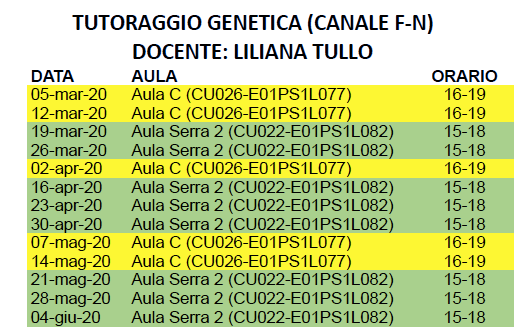 I principi dell’eredità
Estensioni dell’analisi mendeliana
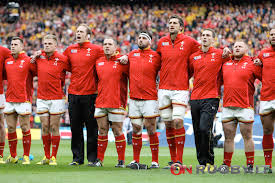 Teoria Cromosomica dell’Eredità
Analisi di associazione genica e Mappe genetiche
Il DNA (cenni)
Anatomia e Funzione di un Gene: Dissezione mediante Mutazione
Caratteristiche del Codice Genetico
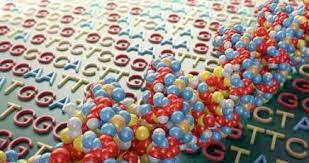 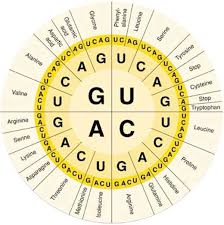 Struttura e Funzione del Cromosoma Eucariotico
Riarrangiamenti Cromosomi: 
Struttura e Numero
Trasferimento genico nei procarioti
L’operone Lac
Monod
Genetica di Popolazioni
Genetica del Cancro
Genetica dello Sviluppo
Testi Adottati
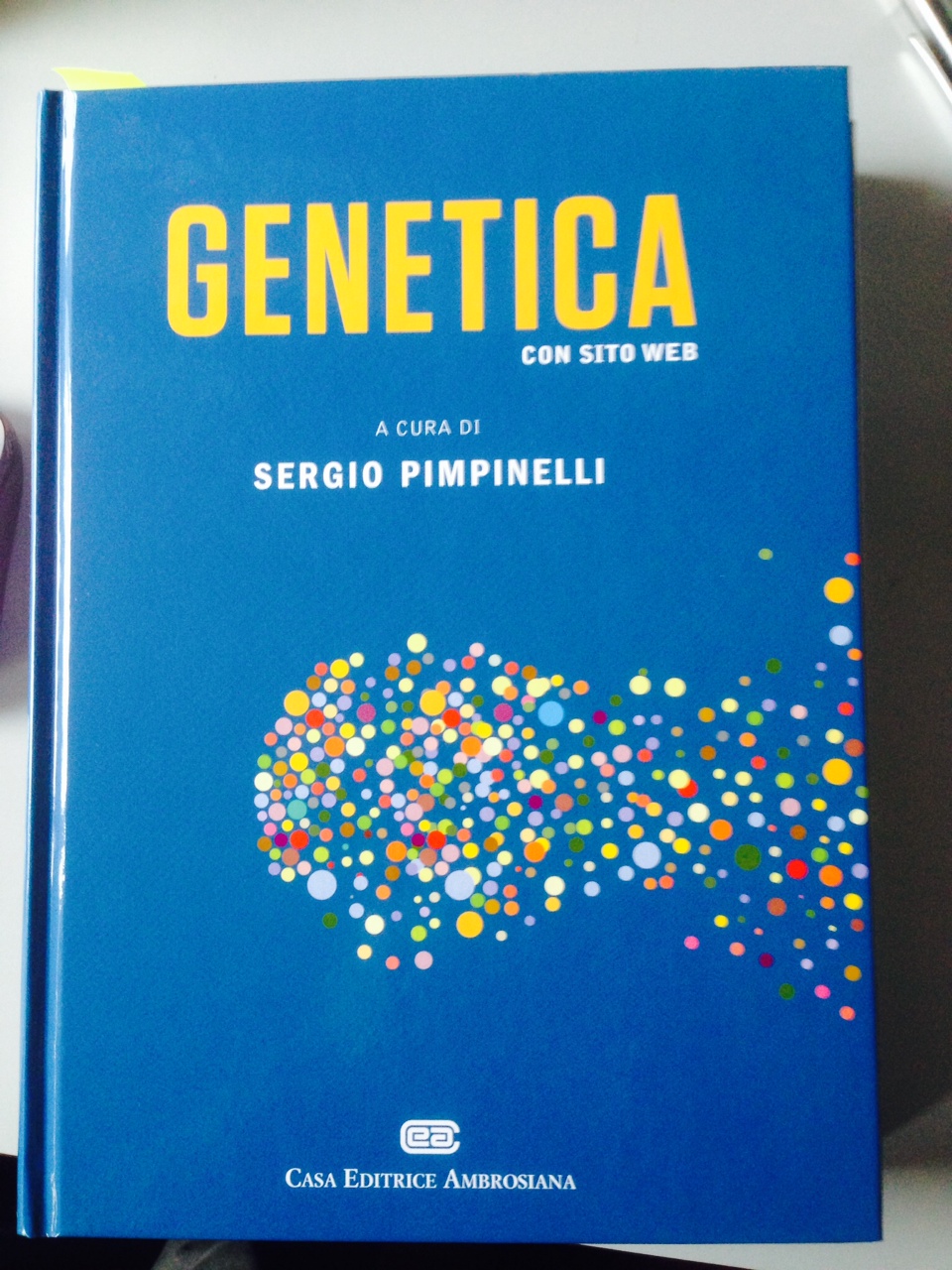 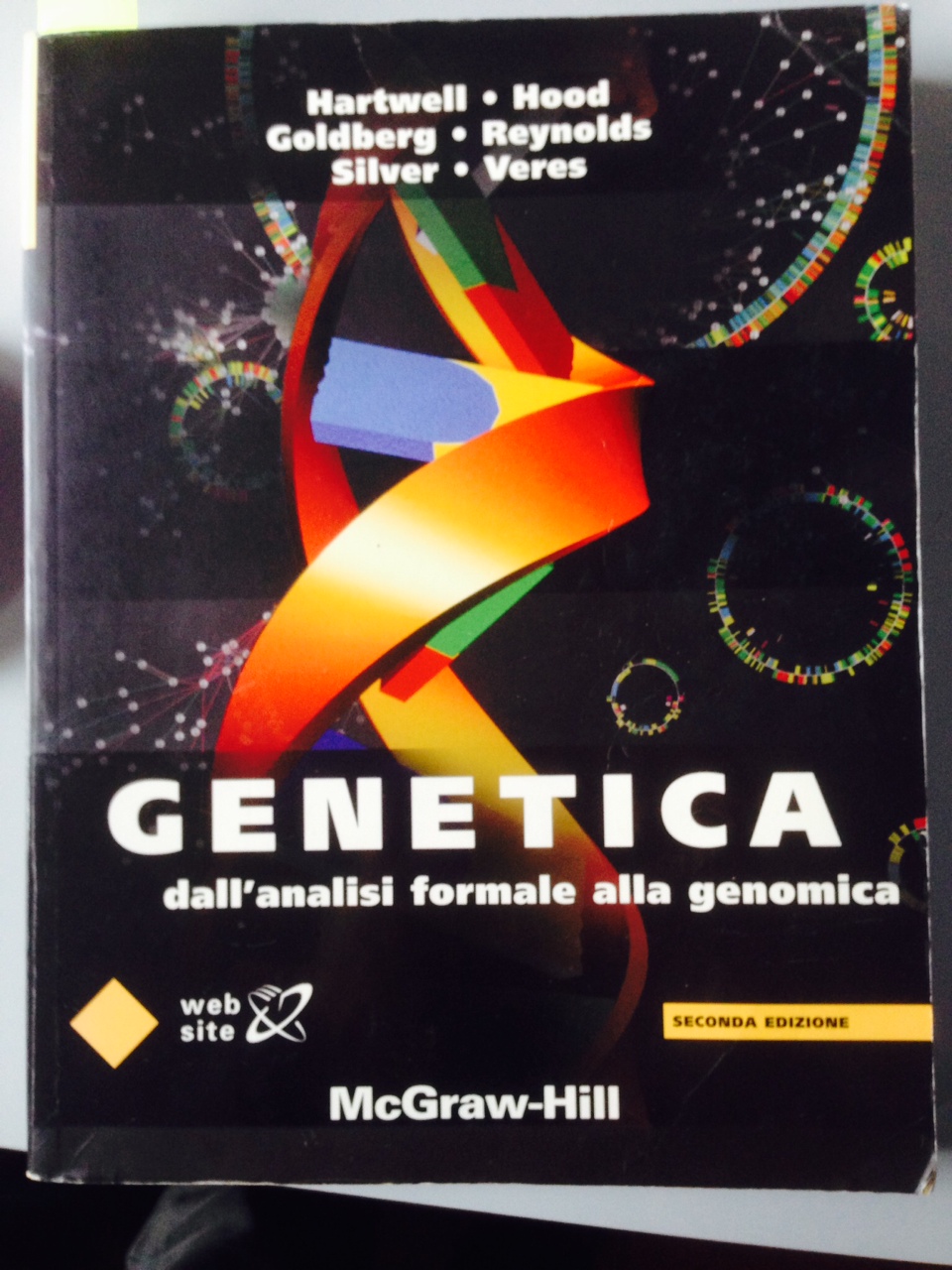 GENETICA- Pimpinelli- CASA EDITRICE AMBROSIANA
GENETICA- Stansfield-McGraw HILL
GENETICA:dall'Analisi Formale alla Genomica- Hartwell, Hood, Goldberg, Reynolds, Silver, Veres. McGraw HILL